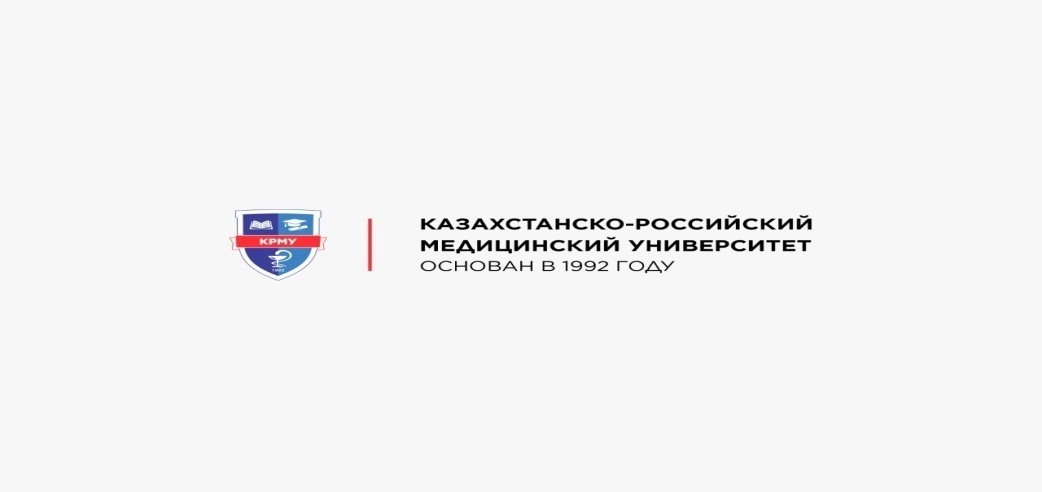 Студенческое самоуправление Университета КРМУ
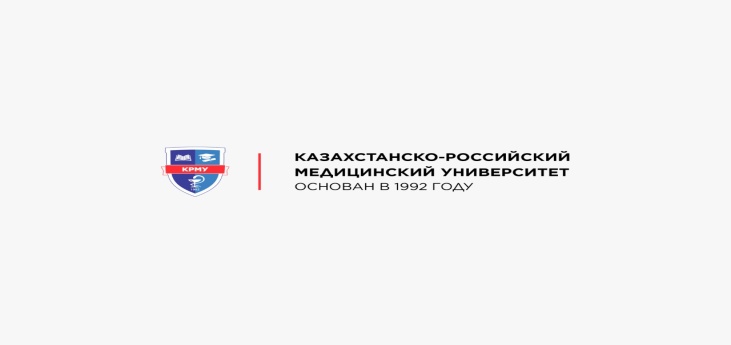 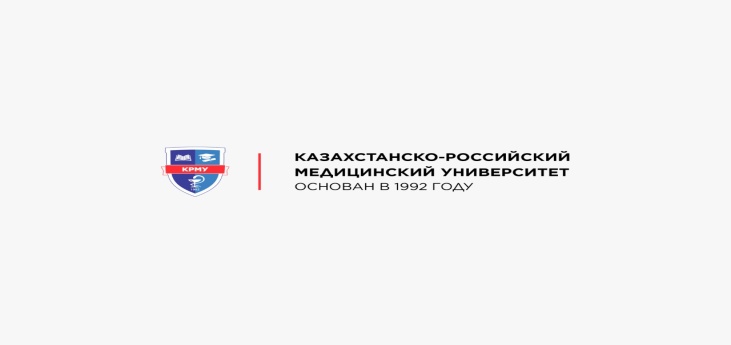 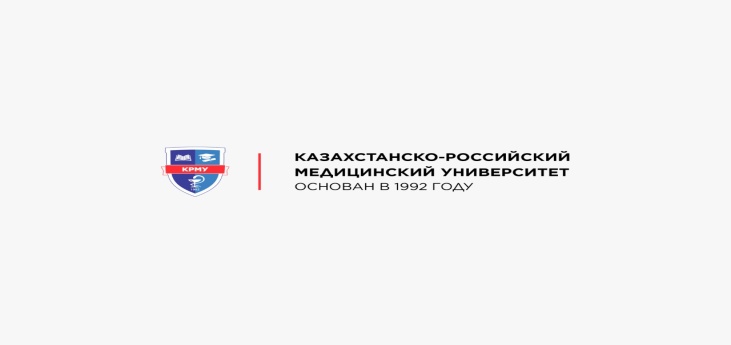 Студенческая жизнь
самые яркие годы твоей жизни
Студенческая жизнь - уникальная возможность приобрести лидерские качества, научиться работать в команде и принимать верные решения. Все это, несомненно, является хорошим дополнением к приобретенным практическим и теоретическим знаниям.
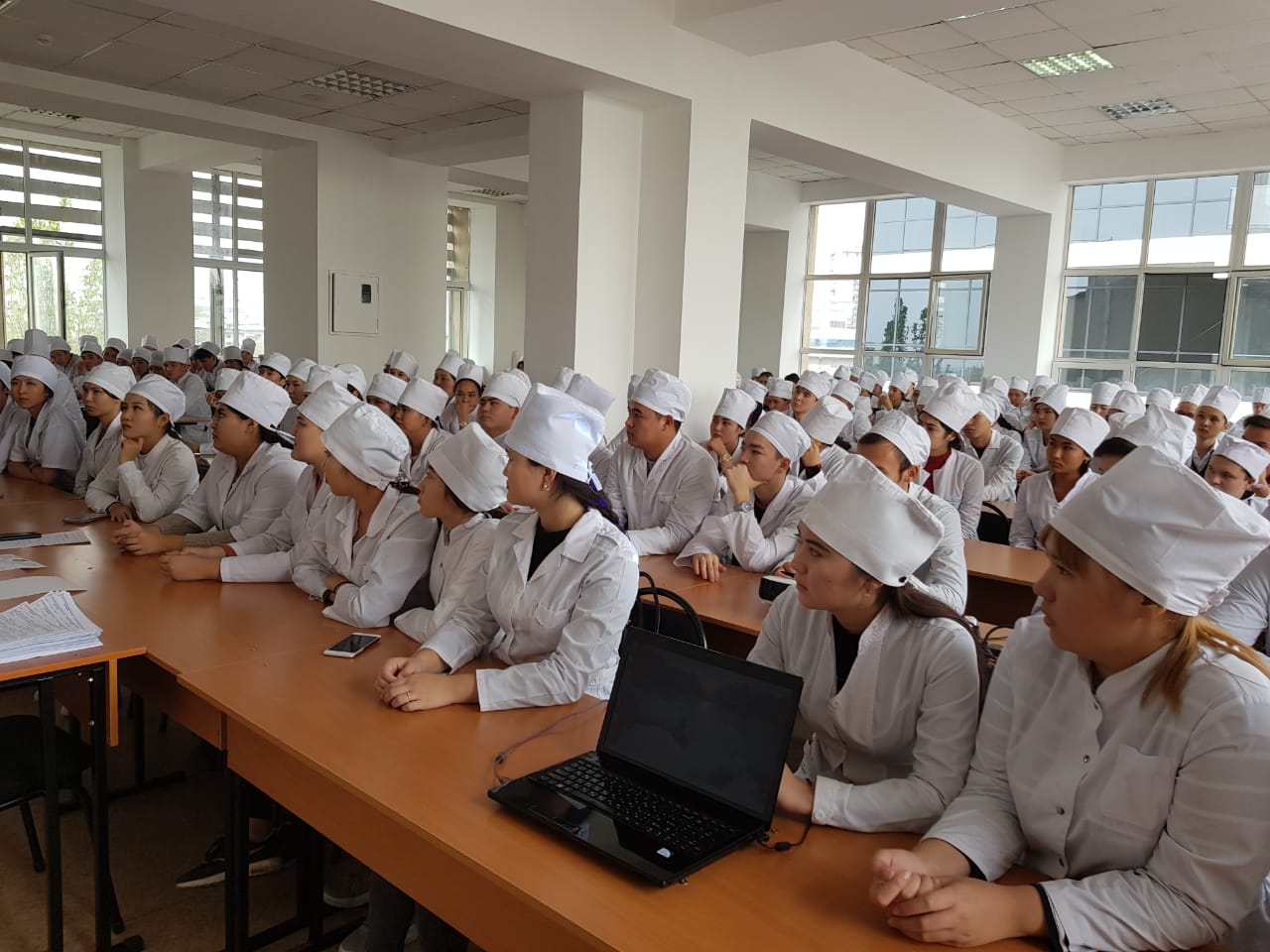 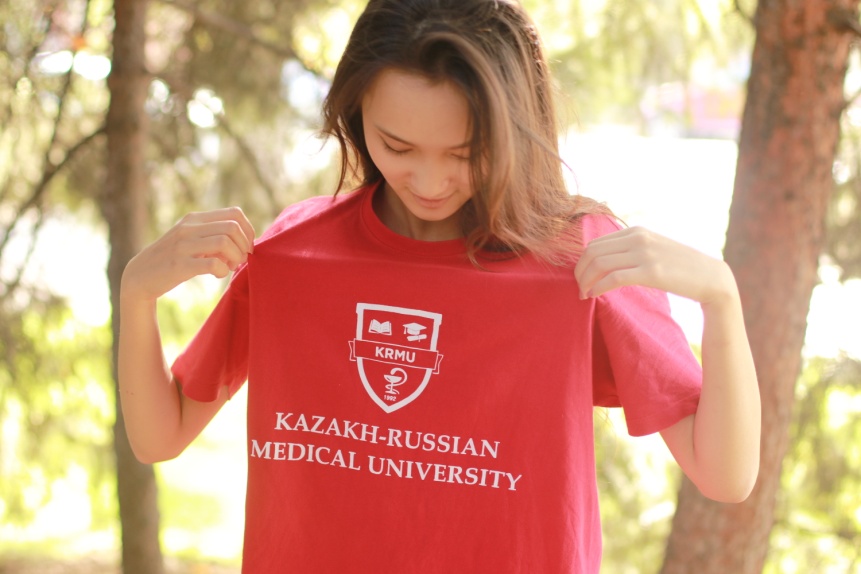 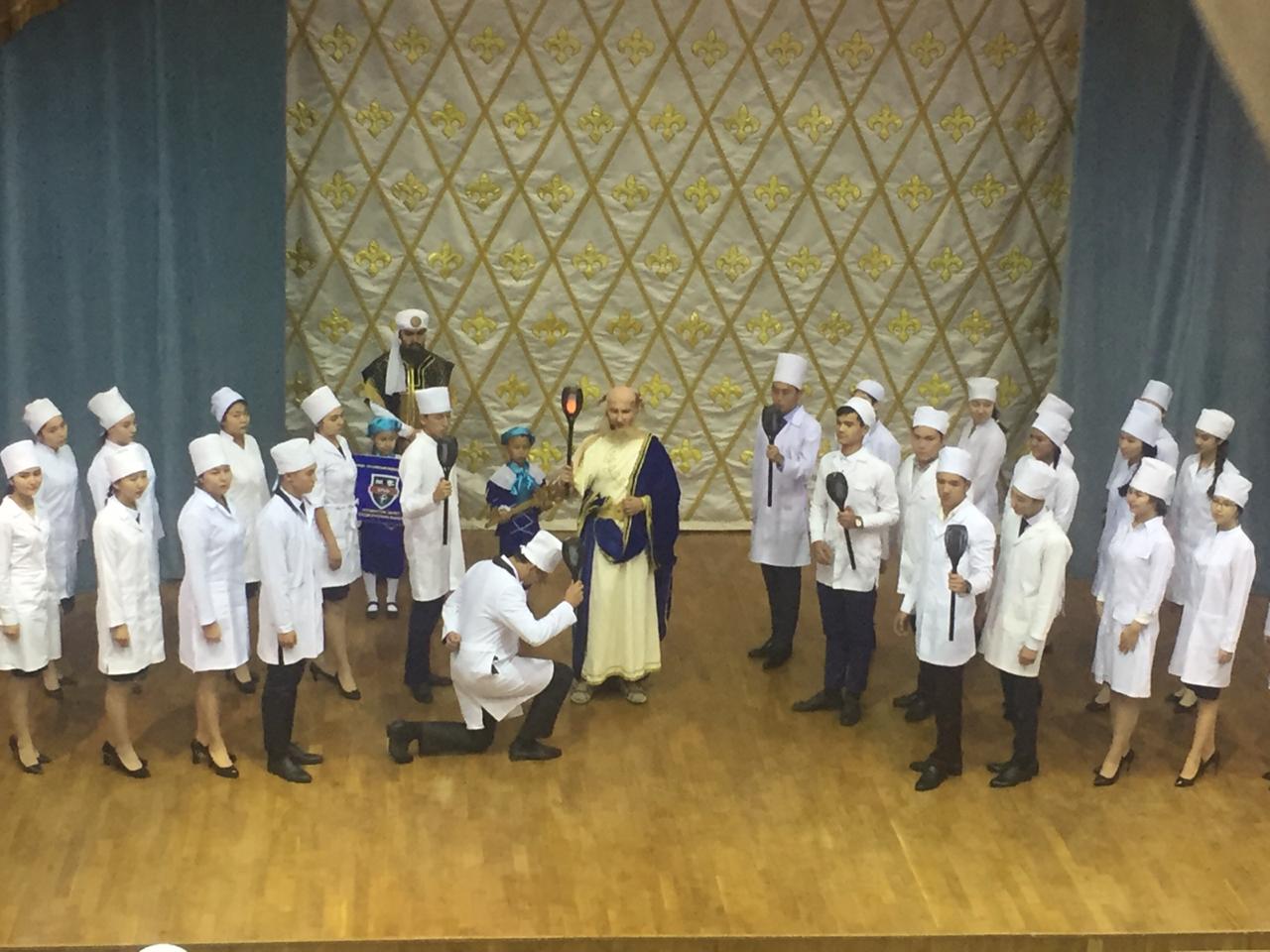 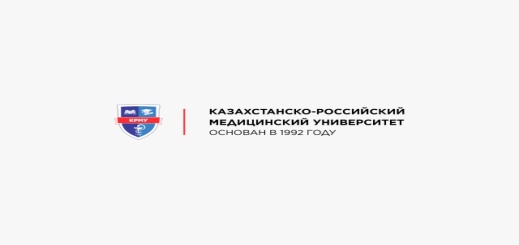 На основе студенческих организаций  создан Студенческий Парламент
Студенческий Парламент работает на принципах демократии
Избираются Студенты - активисты
Принцип свёрнутых списков – голосование за общество, а не за человека
Парламент избирает президента
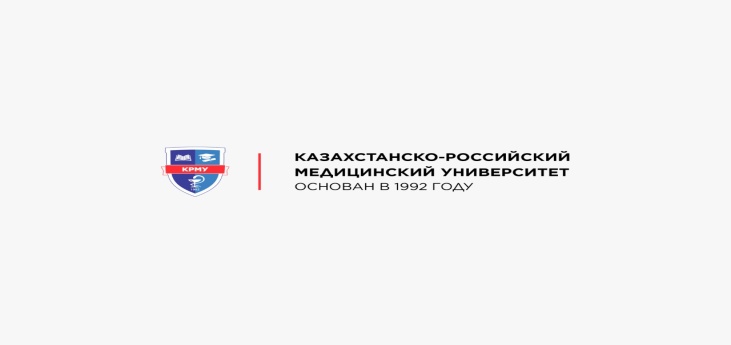 Выборы парламента
Этапы
Выборы президента КРМУ
Выборы студ. Парламента
Дебаты лидеров студенческих обществ
Регистрация студенческих обществ
Минимальные Требования
Легитимности выборов
30 %
Голосов от общего кол-ва студентов.
5%
Голосов за каждое студ. общество от общего кол-ва голосующих , барьер для прохождения в студенческий парламент
10
Студентов в составе студенческого общества
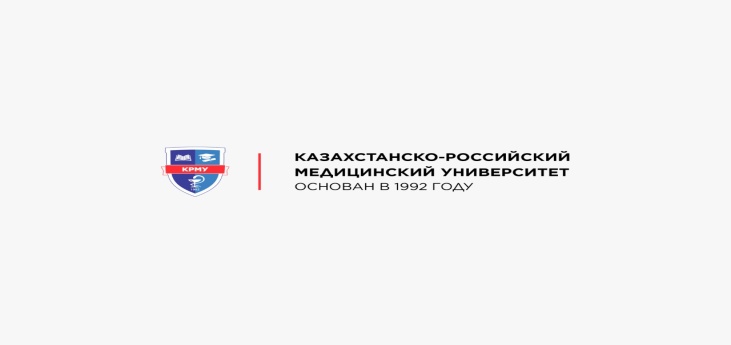 Цели Парламента
Цели Университета
проведение работы, направленной на повышение сознательности студентов и их требовательности к уровню своих знаний, патриотического отношения к духу и традициям Университета
содействие в решении организационных, культурно-массовых, социально-бытовых и прочих вопросов, затрагивающих интересы студентов
создание условии, способствующих формированию у студентов персональных личностных и деловых качеств, необходимых для максимальной их самореализации
выявление и развитие личностного и коллективного творческого потенциала студентов
развитие и совершенствование образовательно-воспитательного процесса
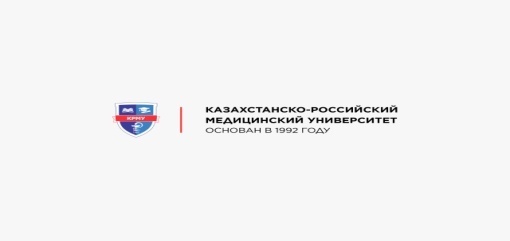 Студ. Парламент
Мост между студ. парламентом и администрацией
Формирование бюджета
Тендерная система финансирования
Президент состоит в Учебно-методическом совете
Президент состоит в Ученом совете
Университет поддерживает студенческое самоуправление. Студенты могут реально влиять на внутренние правила и распорядки, включая выделение финансирования для проектов студенческого парламента.
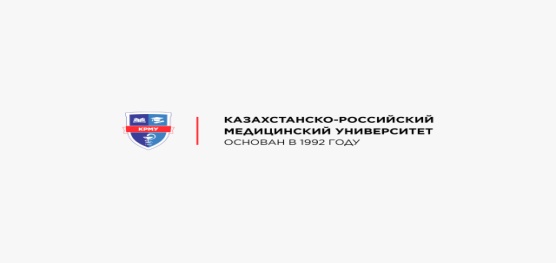 Структура Парламента
Комитет культуры и спорта
Организация таких мероприятий как    events, концерты и конкурсы,  а так же  спортивные мероприятий для студентов
Вице-Президент
Секретарь Правительства
Комитет по СМИ
Создание единого информационного портала КРМУ и оперативное распространение информации о деятельности Студенческого Парламента
И жизни университета в целом
Комитет по науке
Организация семинаров, конференций и круглых столов. Повышение научного, профессионального уровня студентов.
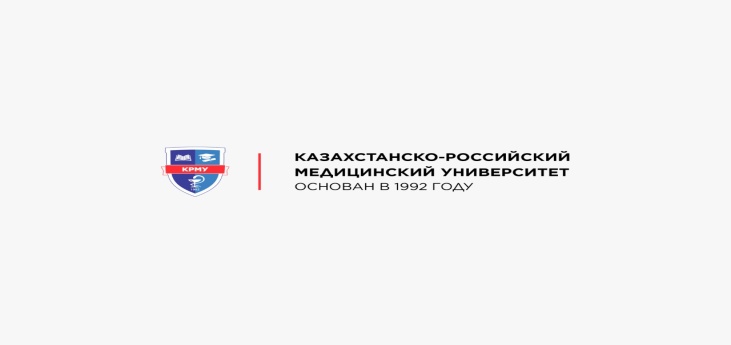 Чего мы добьемся
Итоги создания Парламента
1
2
3
4
Создание системы адаптации студентов  к жизни университета и особенно к учебному процессу
Студенты смогут свободно контактировать с администрацией Университета
Яркая студенческая жизнь
Студенческий коллектив, который постоянно развивается, генерирует новые идеи, от мероприятия к мероприятию выходит на новый уровень